Managerial Economics
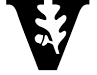 Fall 2017 - Mike Shor 			             Lecture 14
Last time…
Sufficient Incentives depends on
 	- difference between low and high effort costs
	- marginal impact effort has on chance of success
Several challenges can inhibit incentive pay
2
Outline…
Incentive Conflicts within Companies
Incentive Conflicts across Companies
3
$P
MANUFACTURER
(MC = $1)
$W
RETAILER
(MC = $W)
4
Double Markups
A conflict that plagues both supply chains and internal divisions is double marginalization.

Channels / Supply chains:
	Integration, sharing contracts, two-part tariffs
Divisions:
	Better transfer prices, cost centers
5
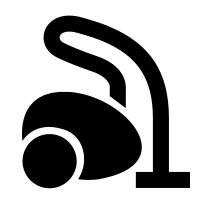 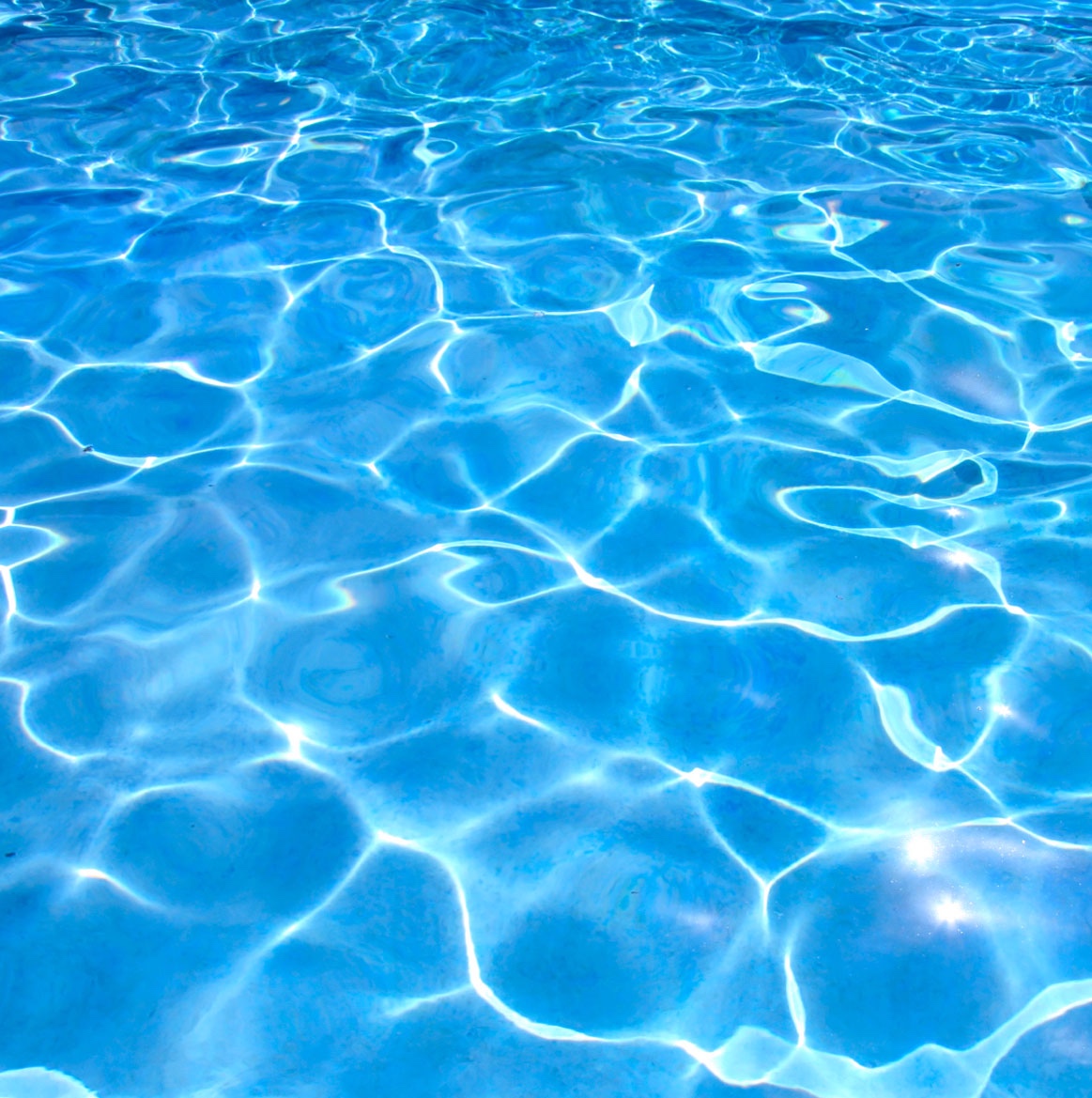 Other Channel Conflicts








A vacuum for your pool?
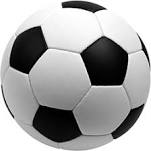 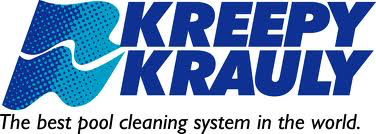 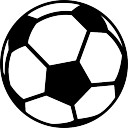 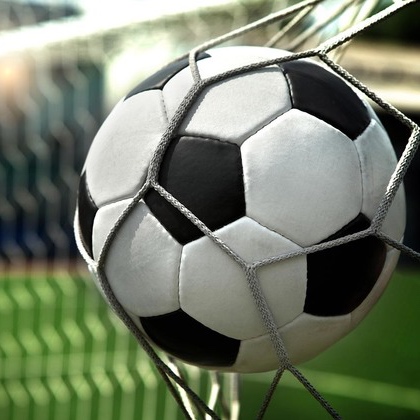 Other Division Conflicts


Is it better to win 5-4 or lose 0-1?


Is it better to win 1-0 or lose 4-5?
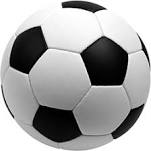 In just seven weeks…
Hot to identify problems with just three questions
	Who? Information? Incentives?
How to evaluate decisions, focusing on relevant costs and benefits	
	Breakeven for investment decisions
	Marginal for extent decisions
8
In just seven weeks…
How to predict industry changes
	Supply & demand

How to price (and price discriminate)
	Making sense of elasticity
	Versioning
9
In just seven weeks…
How to predict the actions of others
	Game theory, bargaining

How to act in uncertain environments
	Handling risk and uncertainty
	Avoiding moral hazard & adverse selection

How to motivate employees
10